Herzlich willkommen  1
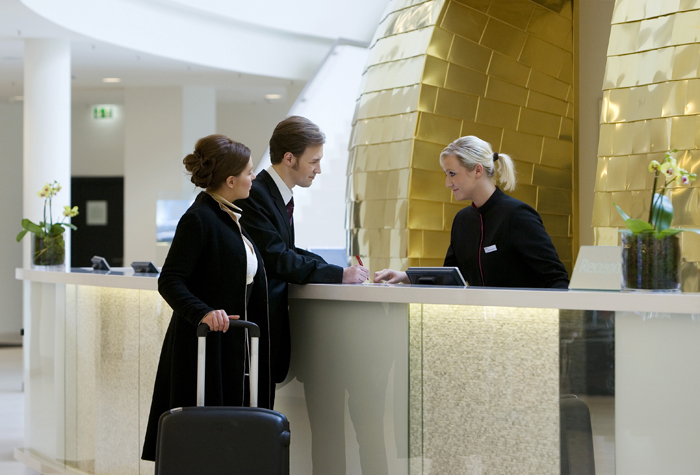 Guten Tag. Sie wünschen?
Guten Tag!
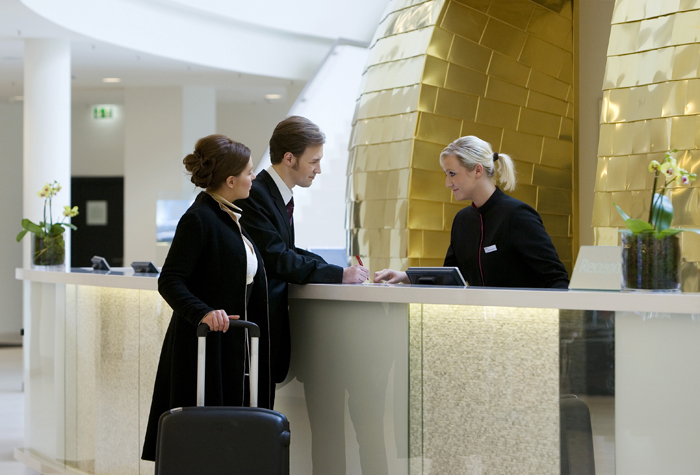 Ja.  Guten Tag, Herr Hübner. Ich bin Frau Reisch.  Herzlich willkommen im Hotel Oase.
Mein Name ist Hübner. Sind Sie Frau Reisch?
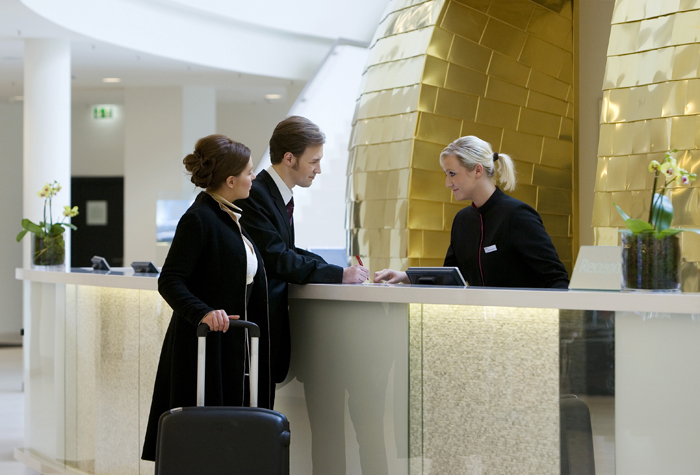 Danke. Das ist Frau Hübner.
Guten Tag, Frau Hübner. Wie geht es Ihnen?
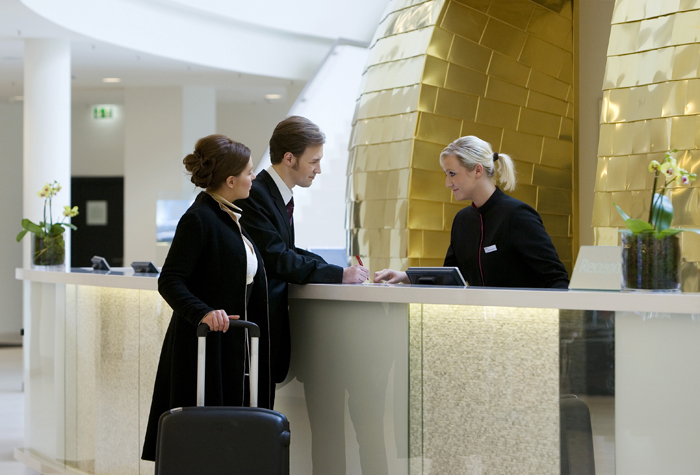 Sehr gut, danke.
Herzlich willkommen!
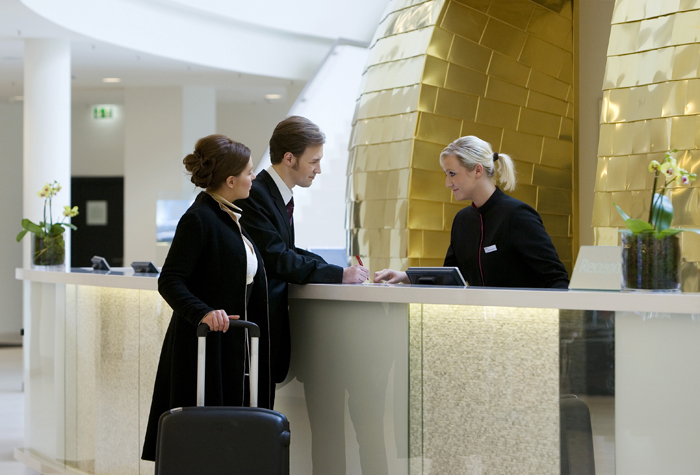 Danke sehr.
Herzlich willkommen  2
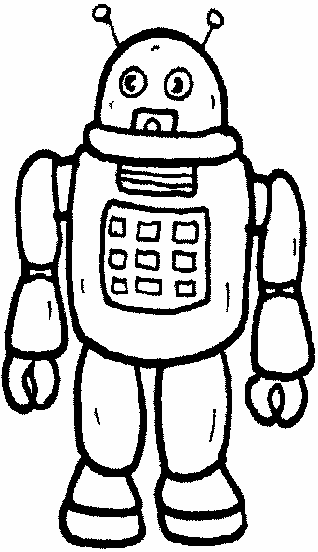 Hallo! Wie heißt du?
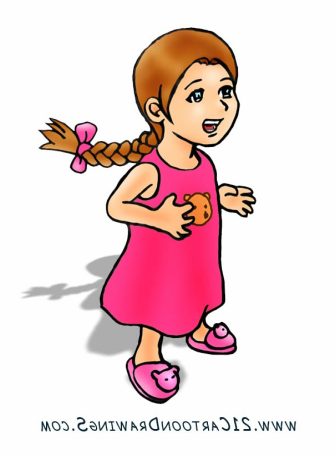 Ich heiße Lea.
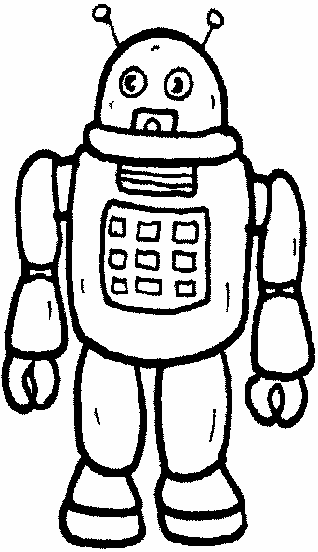 Lea?
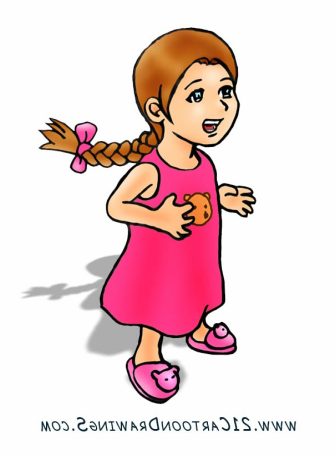 Ja, Lea. Und wie heißt du?
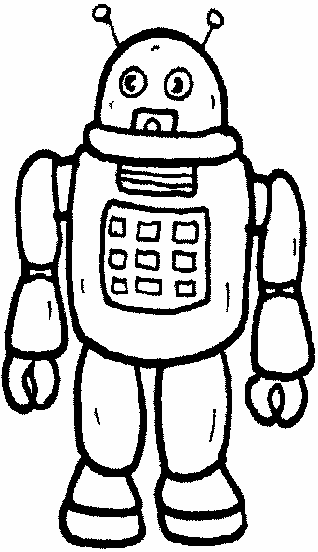 Ich bin Leo.
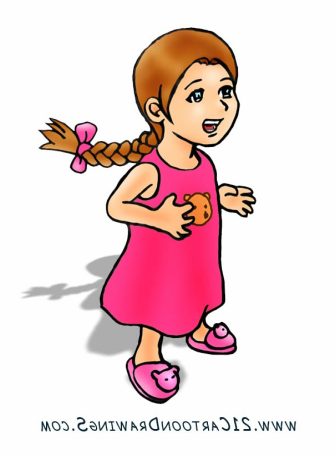 Leo?
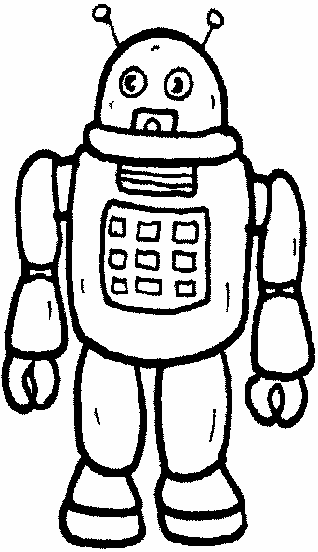 Ja. Wie geht es dir Lea?
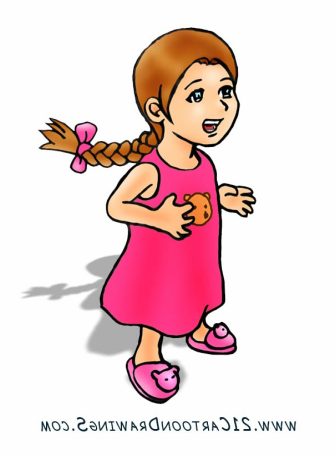 Super. Und dir?
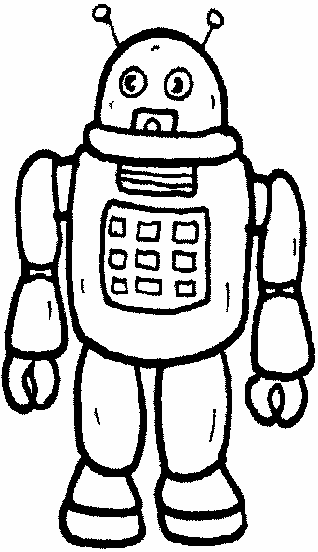 Sehr gut. Herzlich willkommen im Hotel
  Oase, Lea.
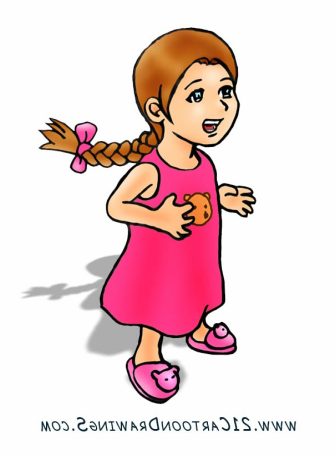 Danke, Leo. Tschüss!
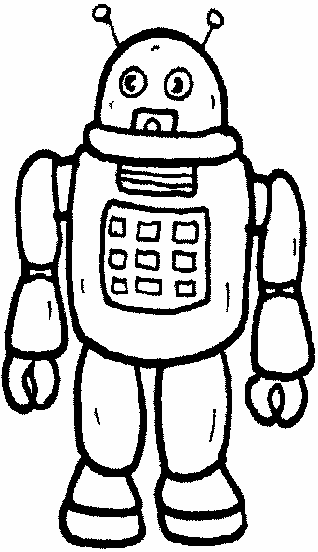 Tschüss!
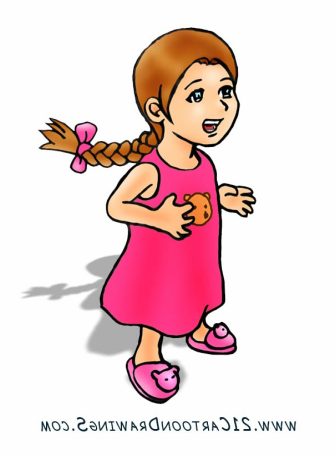